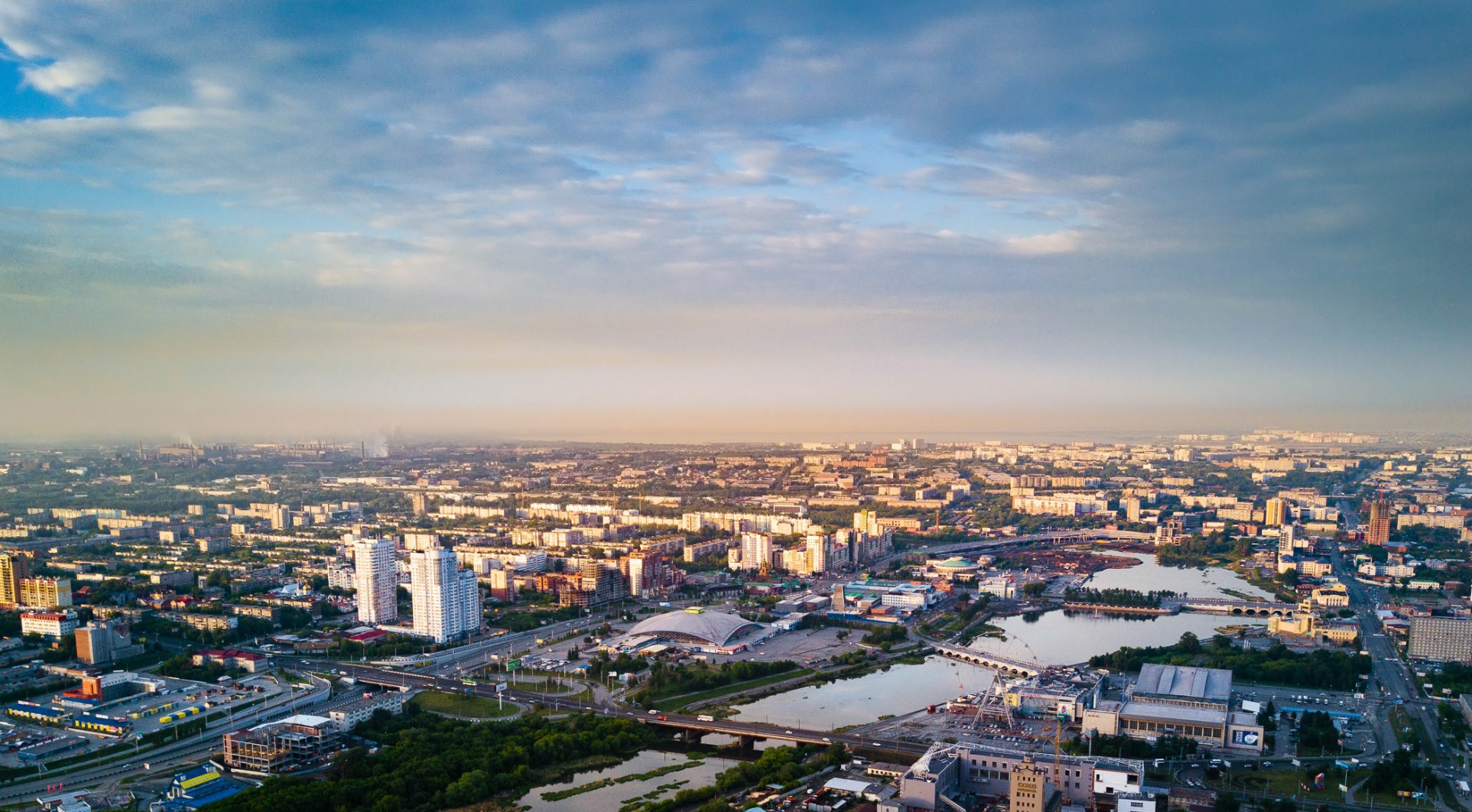 Практическое использование
сбп
Особенности переводов в СБП
2
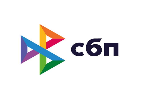 Банки отправителя и получателя должны быть подключены к СБП.

Сумма перевода не должна превышать 600 000 рублей

Доступ к системе возможен через мобильное приложение (сайт) банка

Пользовательский интерфейс у каждого банка свой, при этом логотип СБП обязателен
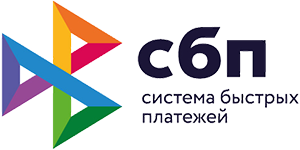 [Speaker Notes: Переброшу в блок «СБП для людей»]
3
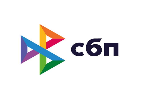 Настройки мобильного приложения для использования СБП
Для активации сервиса необходимо в мобильном приложении банка перейти в раздел «Настройки», выбрать раздел, посвященный переводам по номеру телефона или система быстрых платежей и при желании установить банк по умолчанию для получения переводов через СБП
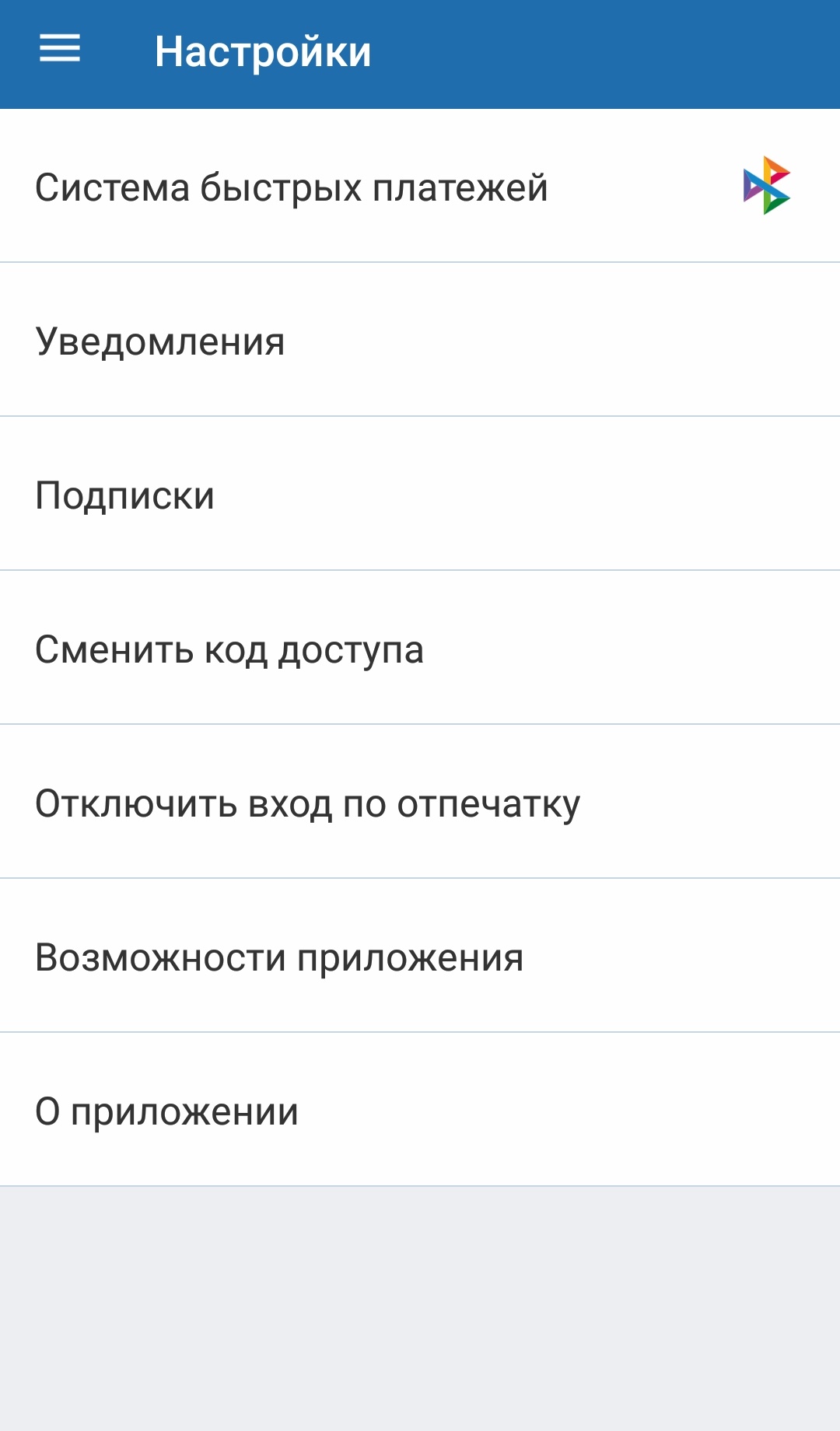 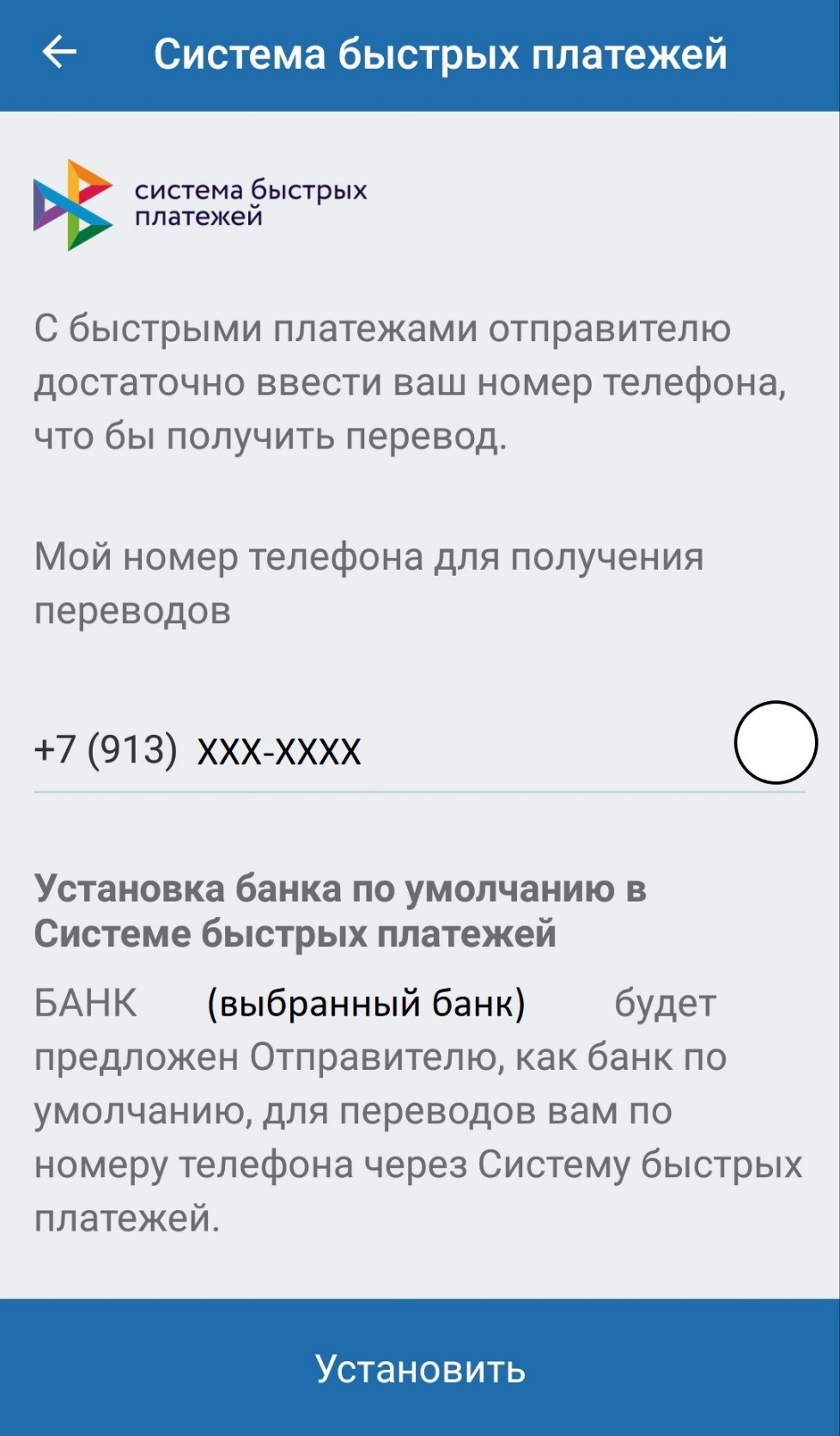 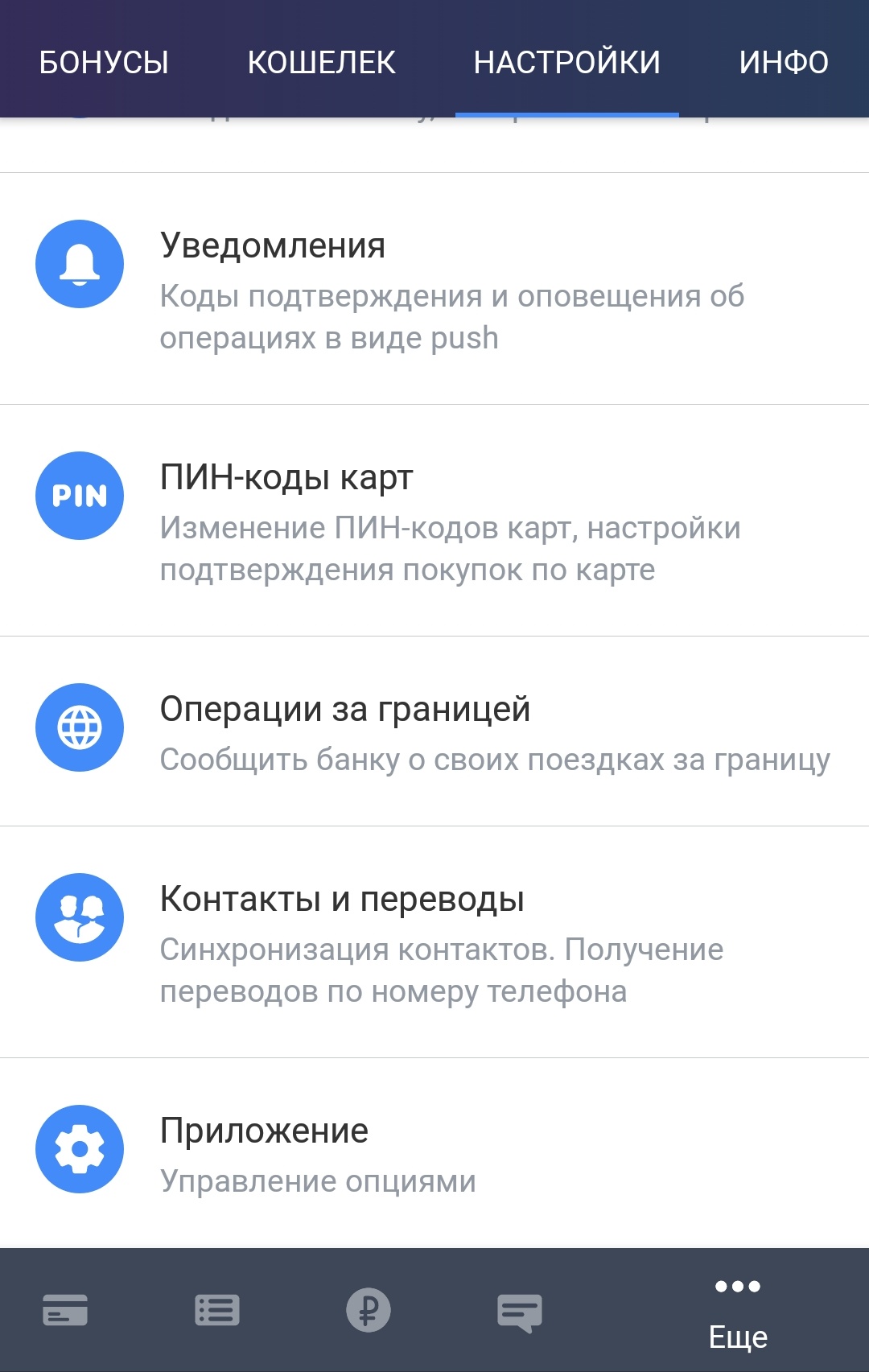 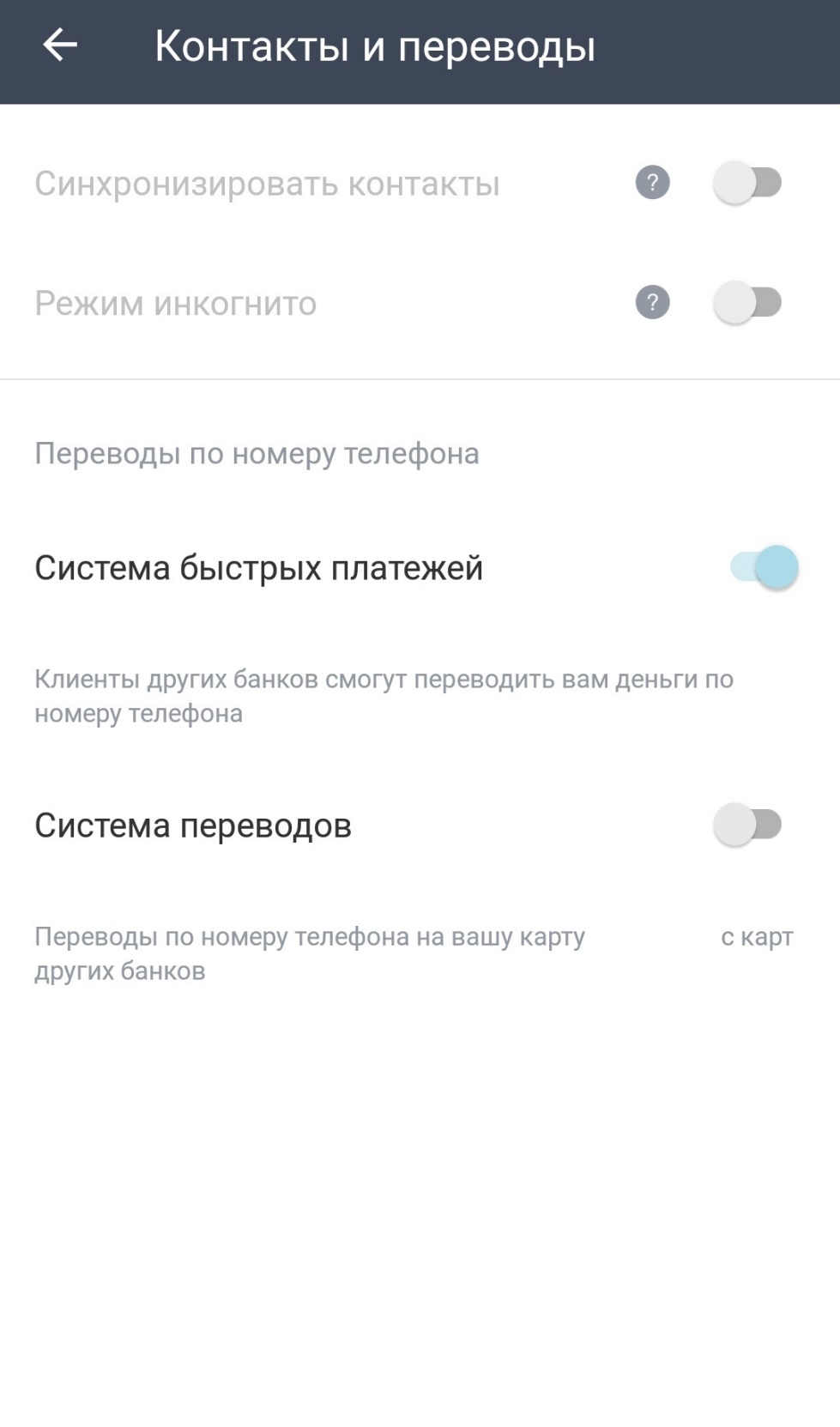 4
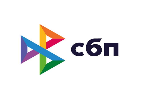 Как пользоваться
Перевод денежных средств физическим лицам по номеру телефона, либо между своими счетами в разных банках
3. В случае, если банк по умолчанию не установлен, либо необходимо отправить перевод в другой банк, нажимаем кнопку с выбором банка получателя, после чего откроется список всех банков-участников СБП.
2. Выбираем телефон получателя (в том числе свой собственный для перевода на свои счета)
4. Через несколько секунд деньги станут доступны получателю
1. В мобильном приложении в разделе «Платежи и переводы» либо «Переводы» выбираем СБП либо перевод физическому лицу
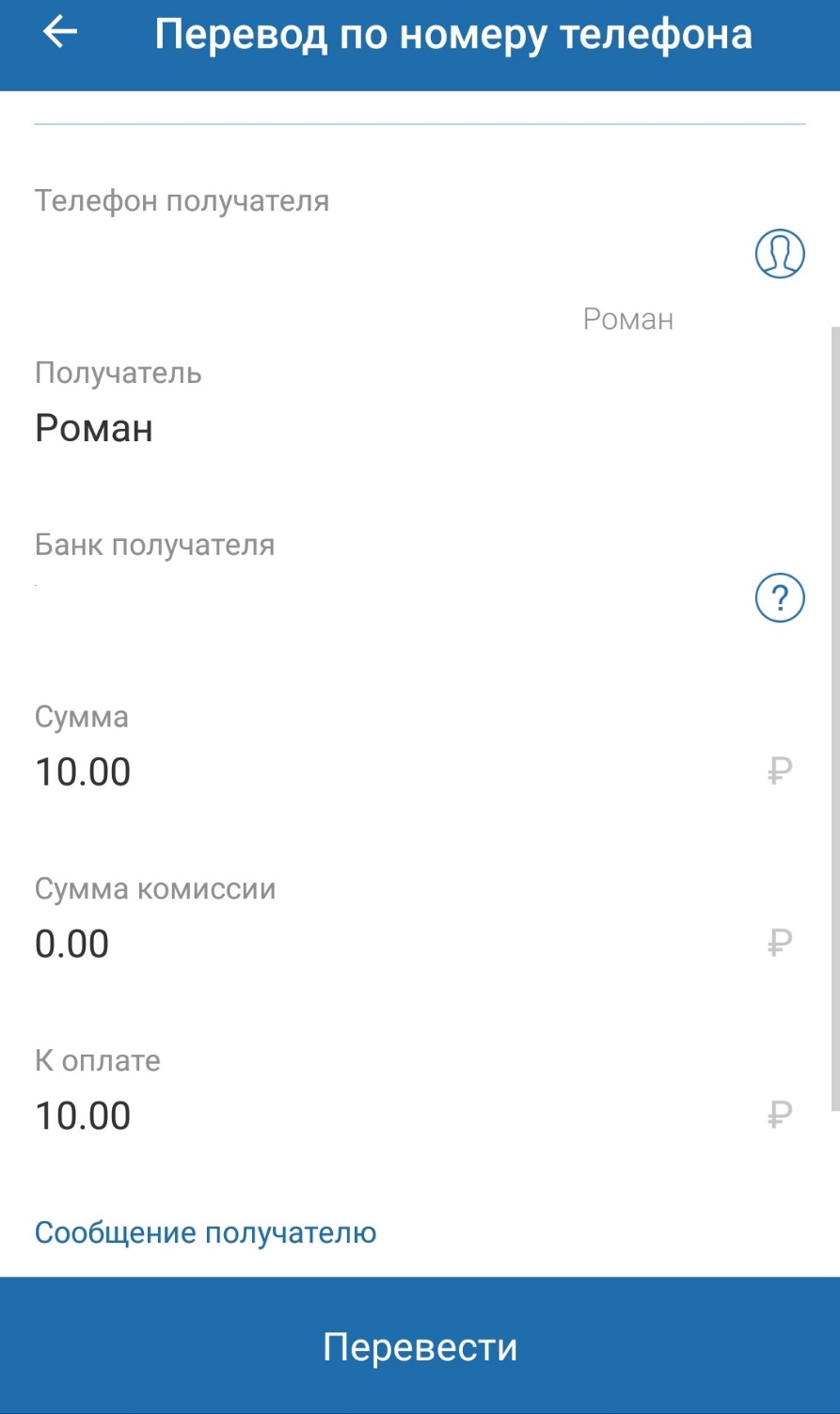 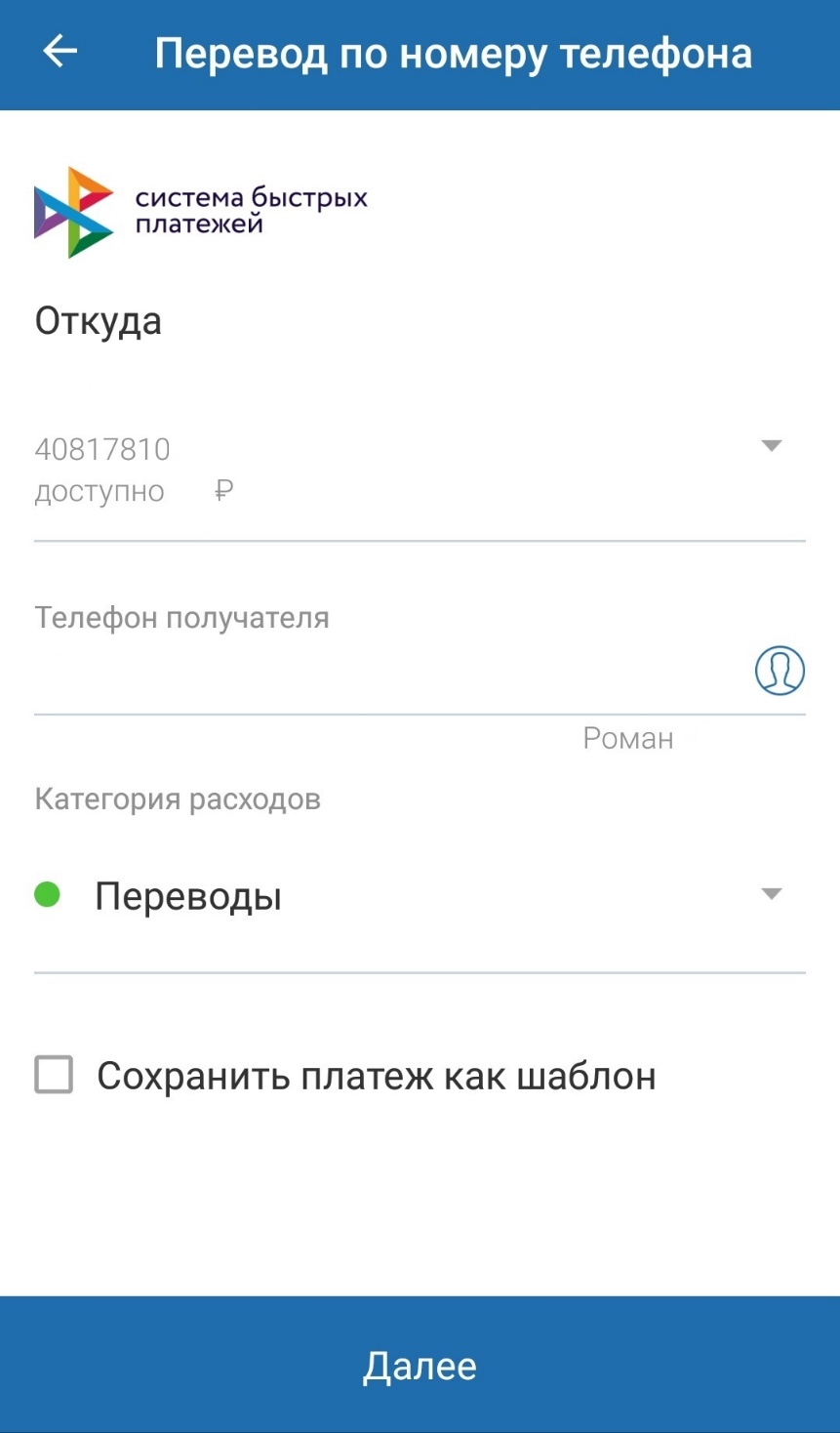 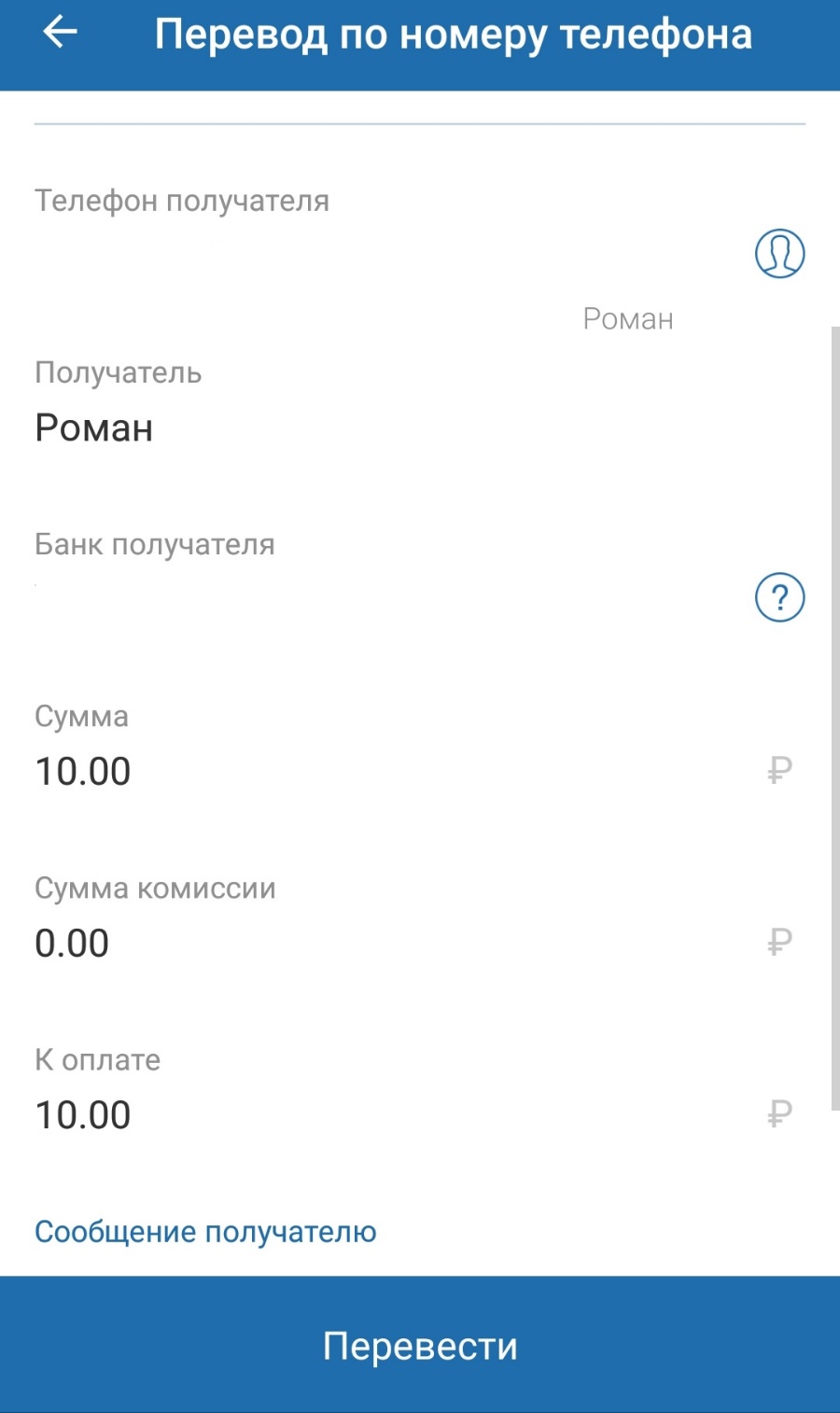 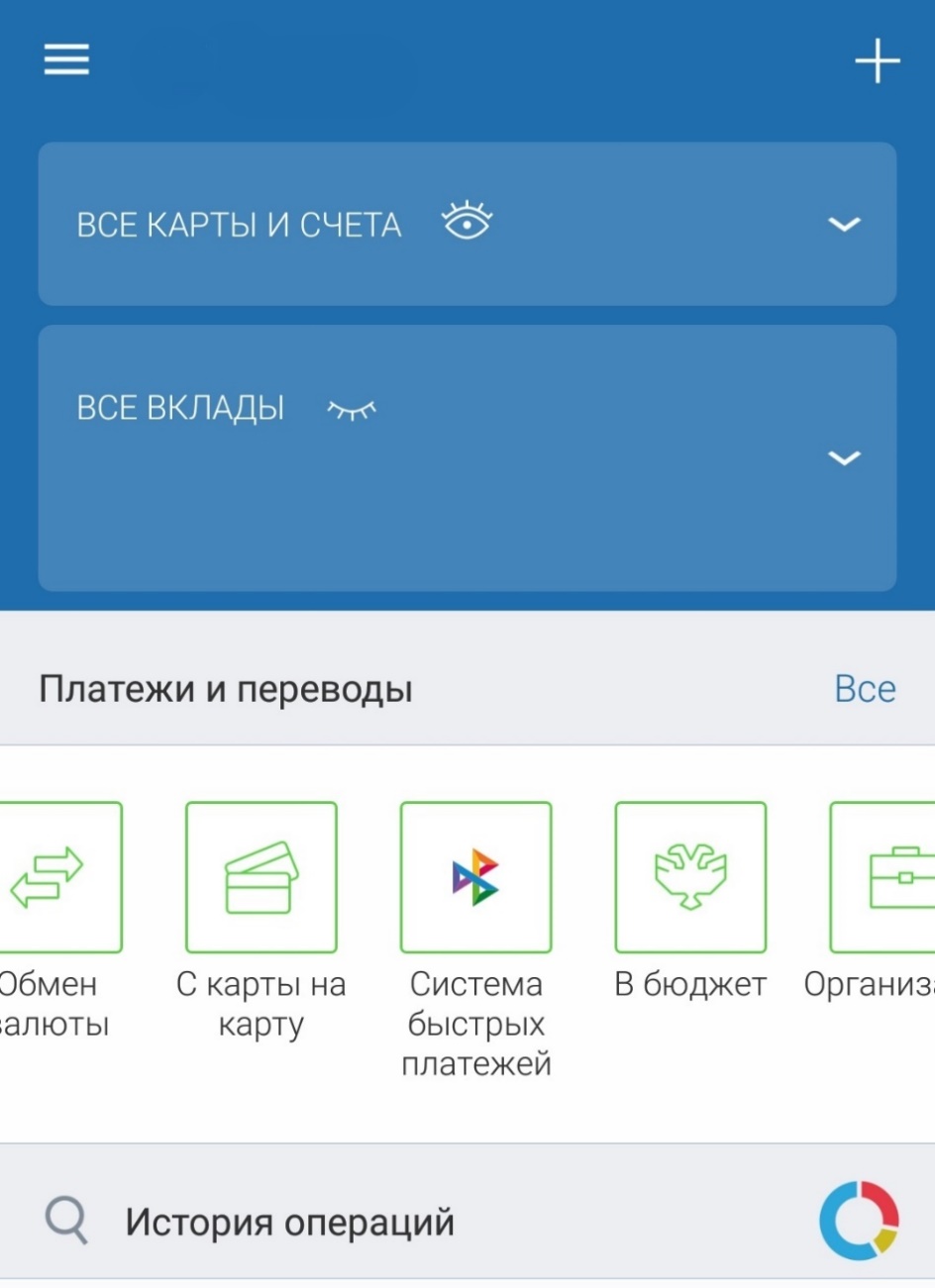 Иван
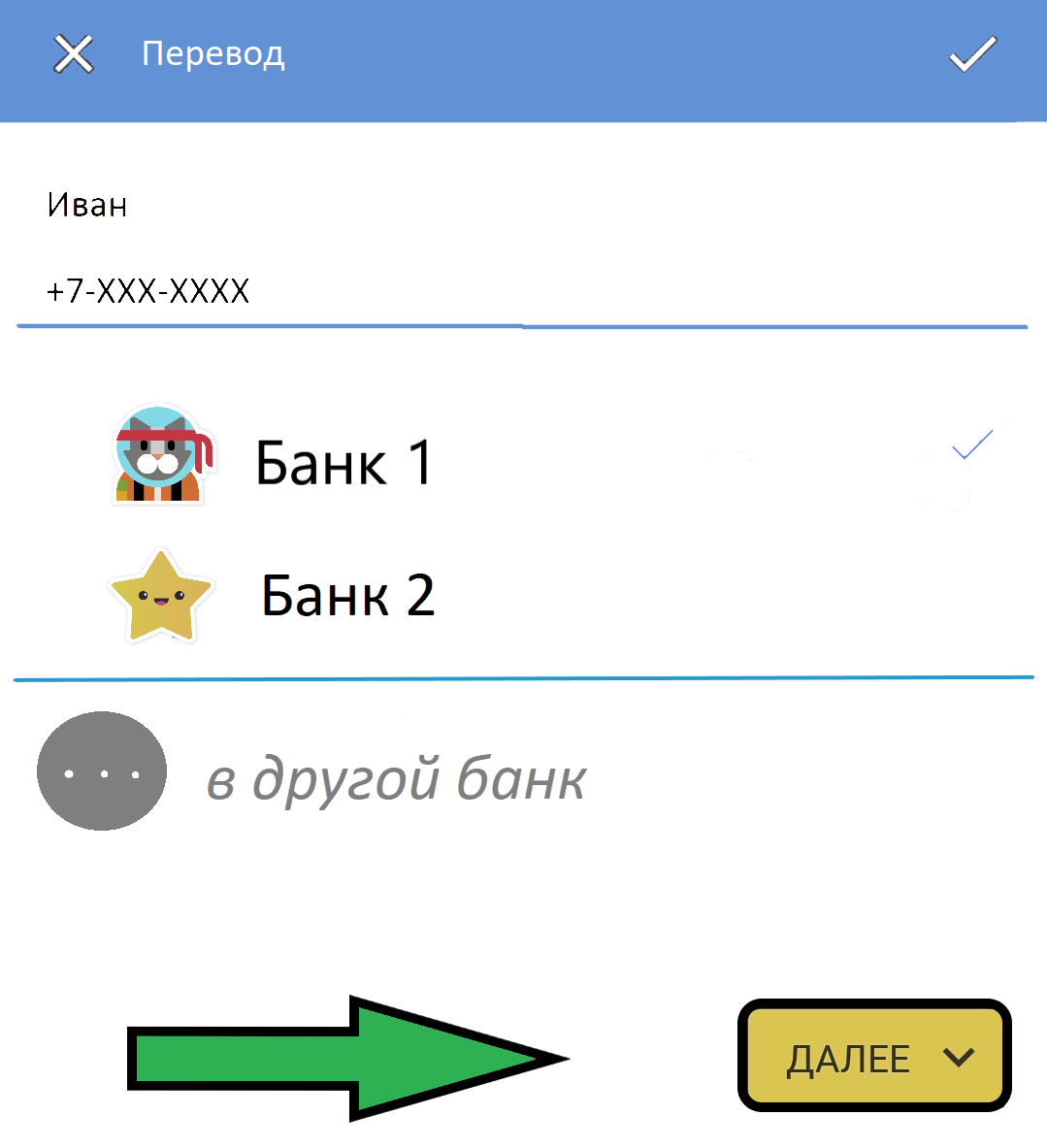 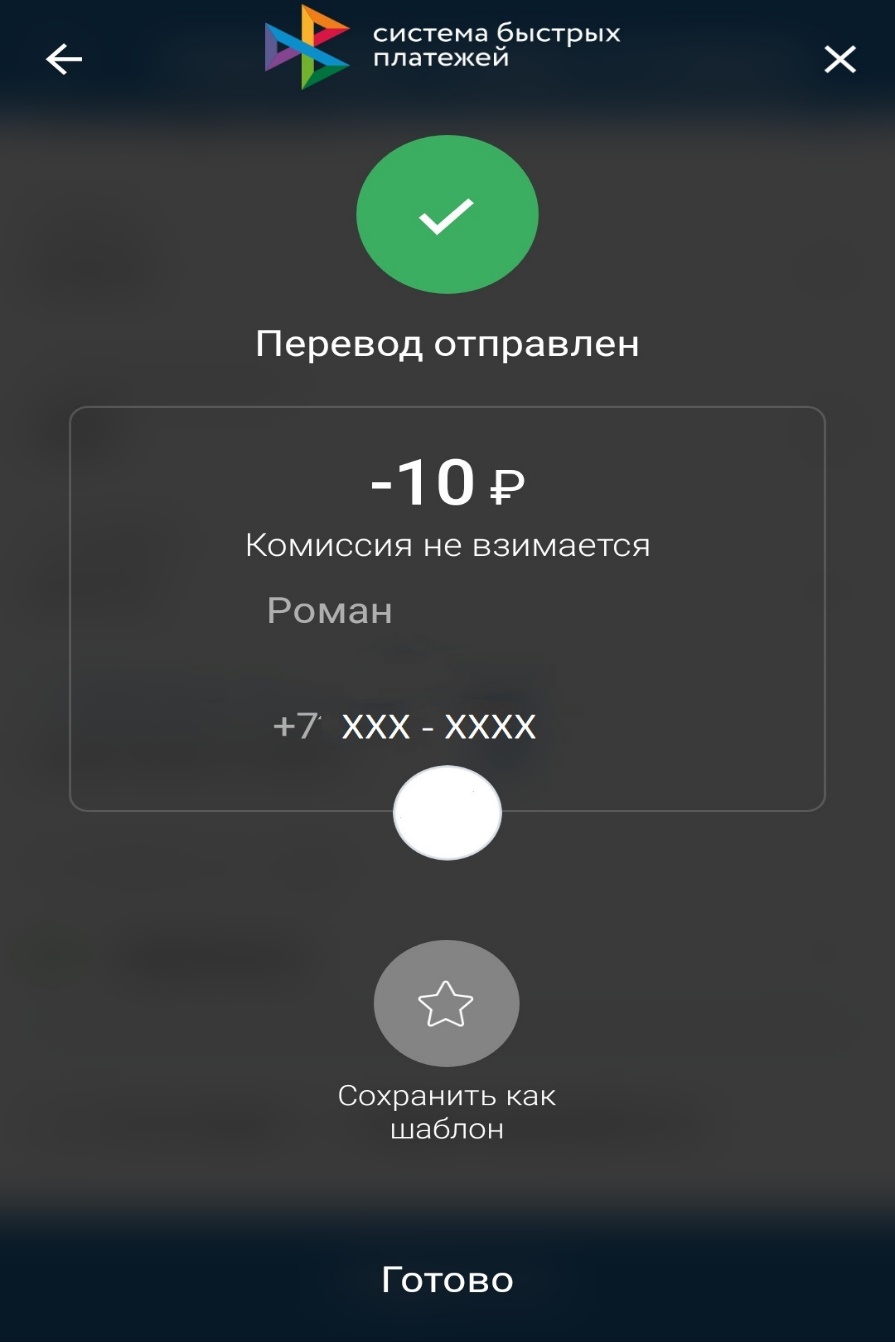 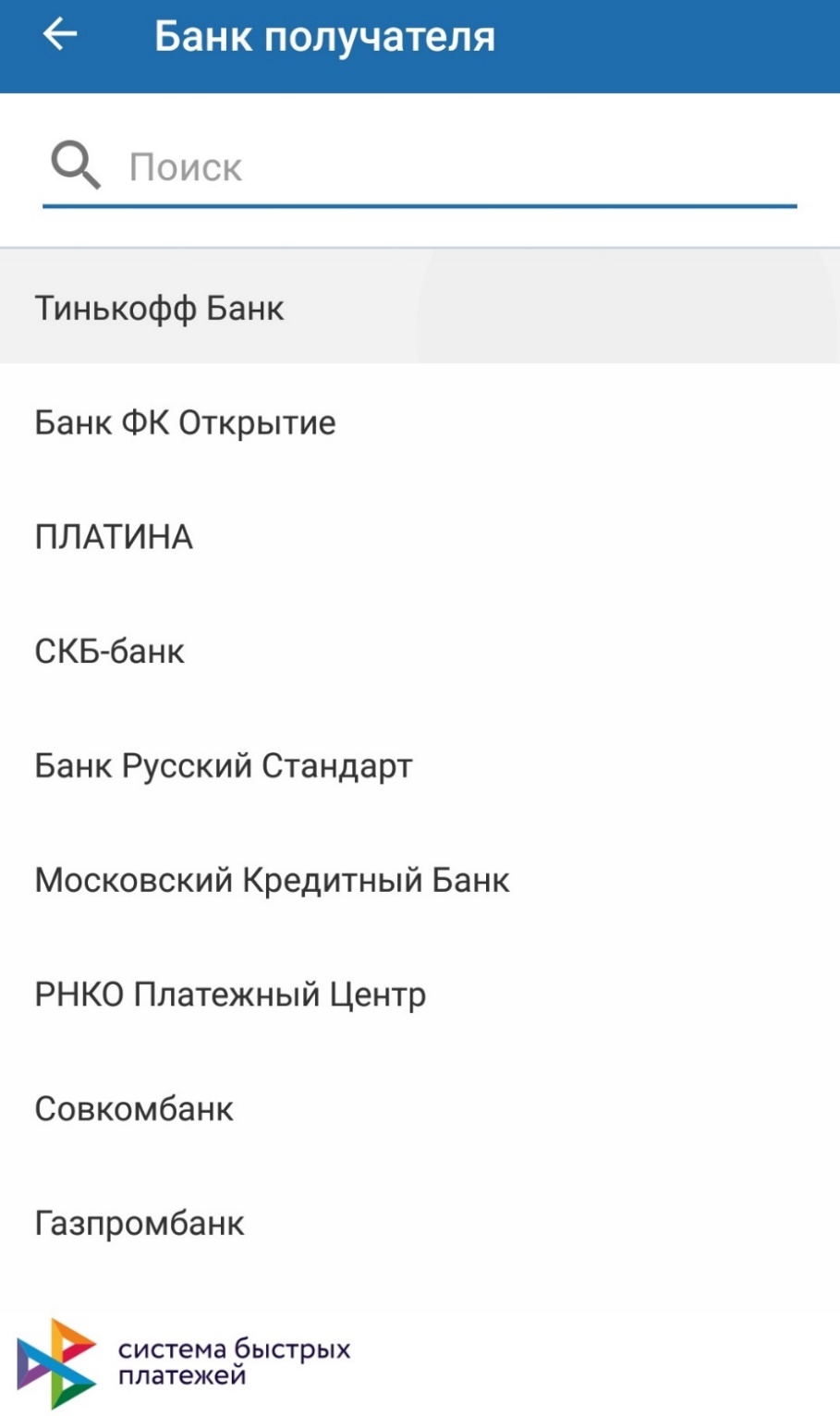 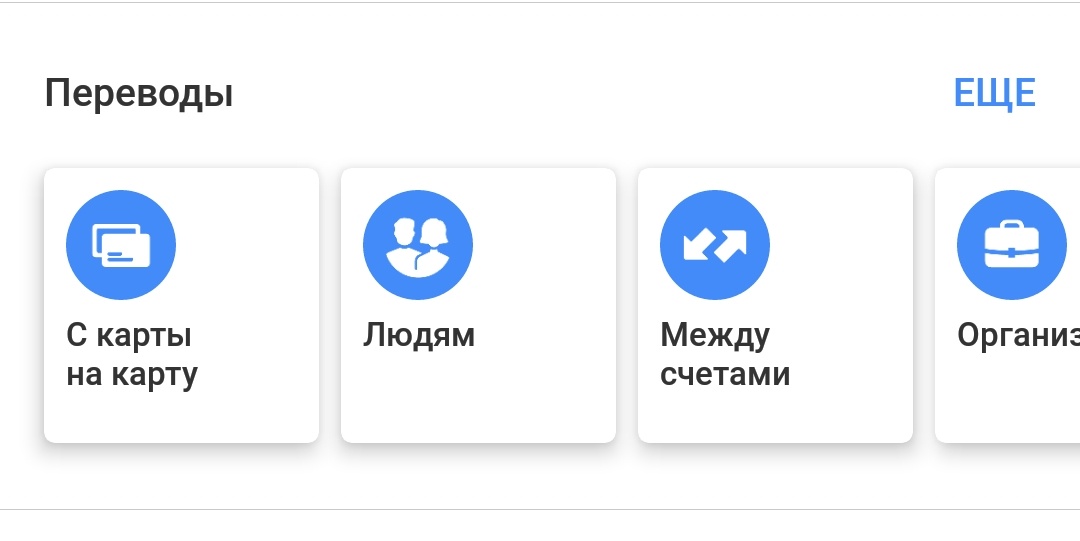 Иван
5
Проверка наличия счёта получателя
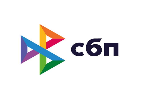 Уточнить наличие счёта физического лица в банке – участнике СБП, зная номер мобильного телефона, либо убедиться, что Ваш текущий счёт в этом банке доступен для пополнения через СБП, можно следующим способом:
1
2
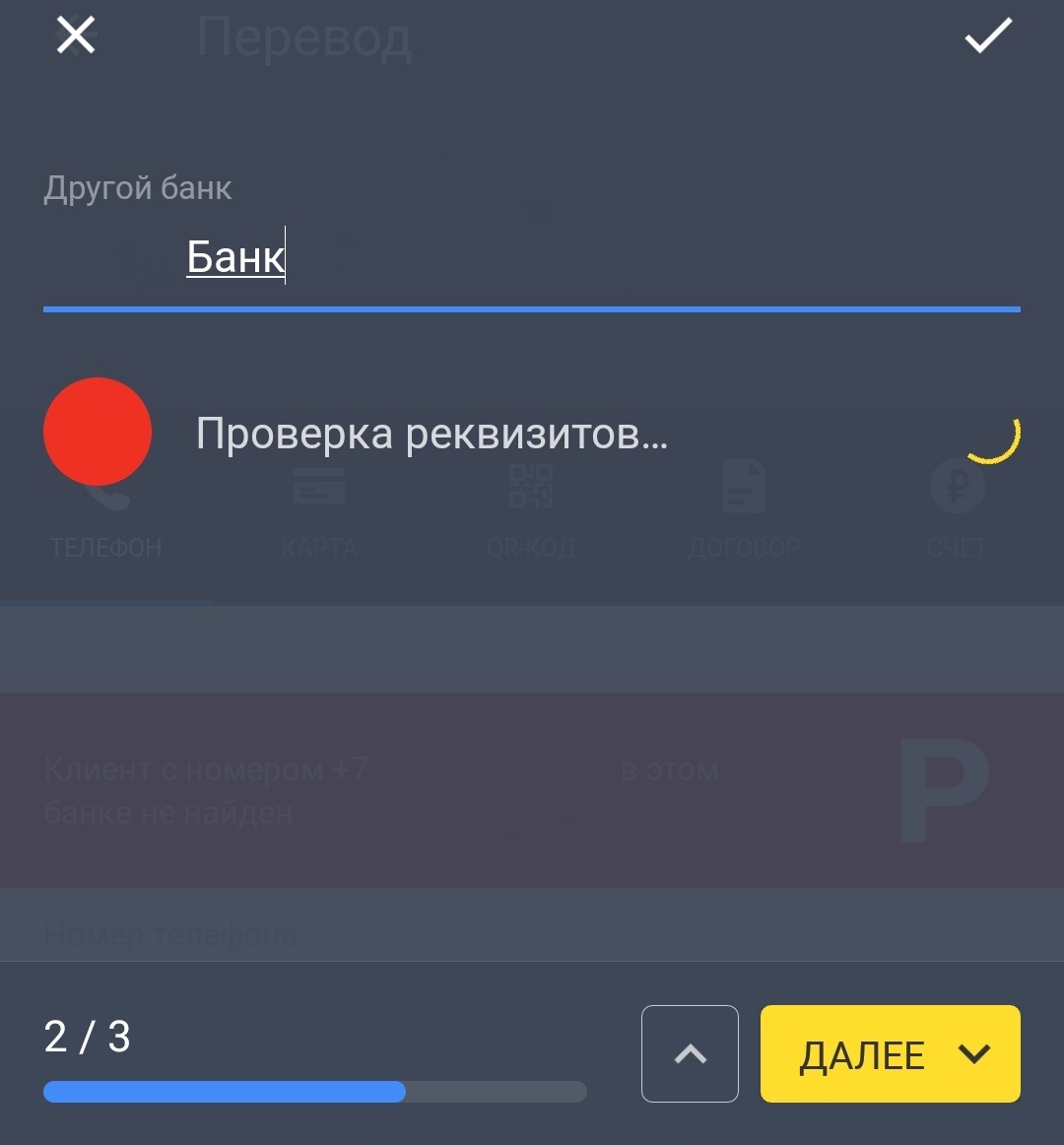 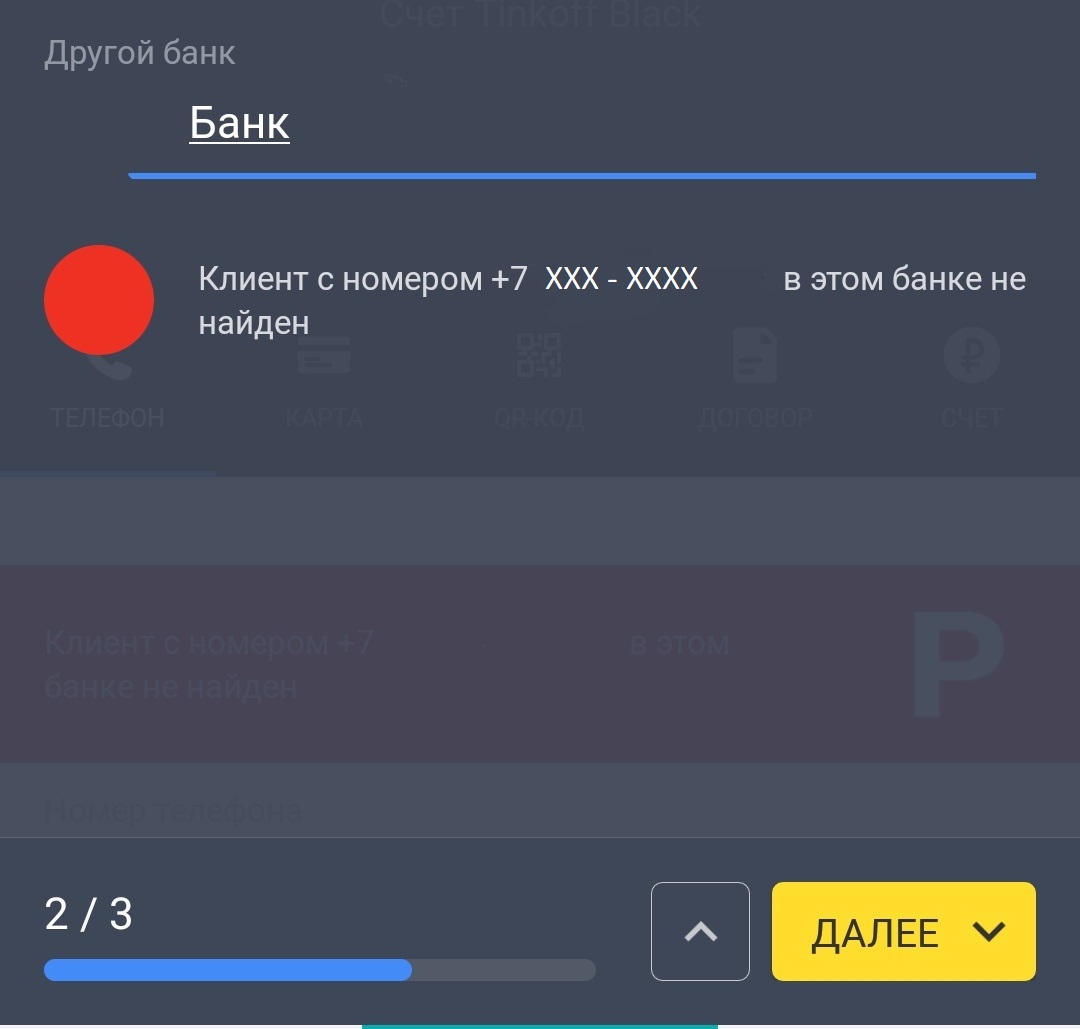 В случае отсутствия в данной кредитной организации счёта, доступного для пополнения через СБП, об этом будет выведено соответствующее сообщение.
В ином случае будут выведены имя, отчество и первая буква фамилии владельца счёта.
После ввода/выбора номера телефона, переходим в меню выбора банка, нажимаем на иконке нужной организации, после чего начнётся проверка реквизитов.
Спасибо за внимание